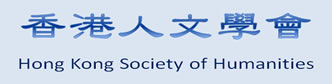 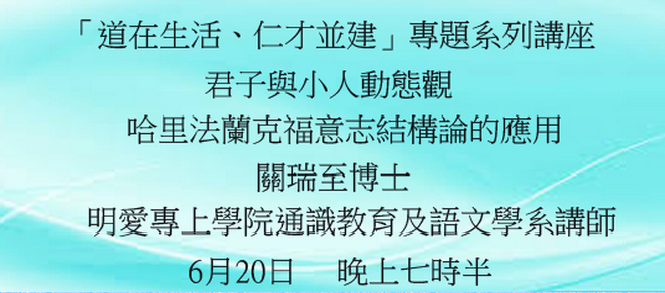 今天分享目錄
本講引言
古典文獻中的君子與小人
HARRY FRANKFURT’s hierarchical theory of the will
以frankfurt學說看君子與小人身份的動態關係
結語
本講要旨
不在修訂或否定傳統的理解
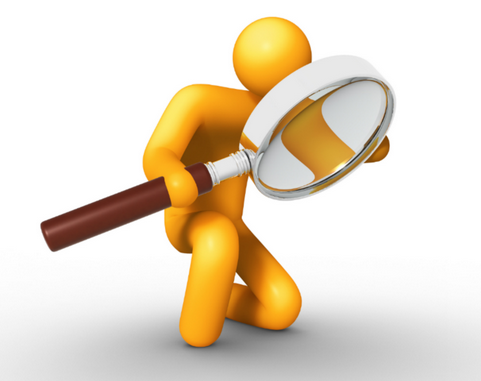 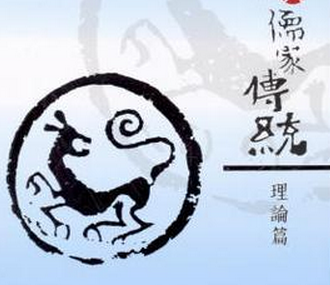 而在指出兩者的界定性身份，可以在不同意志結構的特徵中，找出關鍵的線索
本講要旨
意志結構的不定性
君子與小人身份的動態關係
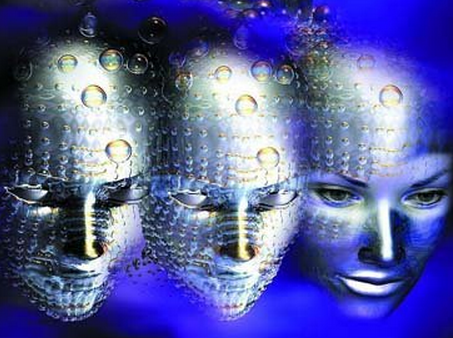 本講要旨
Harry Frankfurt:
「意志層次化結構理論」
認同於不同層次的欲望，是君子與小人身份得以成立的必要條件
闡釋傳統儒家「內省」、「求其放心」、「陷溺」、「正其不正以歸於正」等工夫論與意志機制的關係
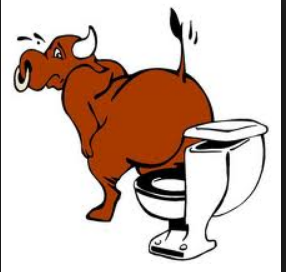 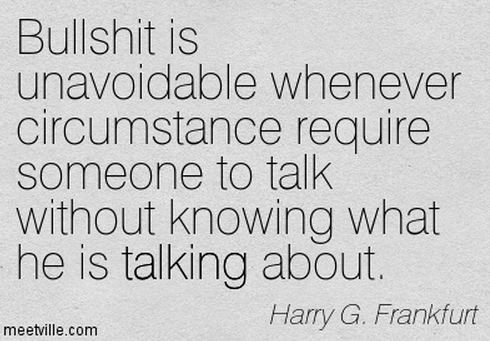 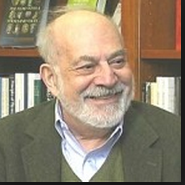 古典文獻中的君子與小人
「君子」
「位尊義」：天子以下男性貴族的泛稱
「道德義」：高尚道德情操者的指稱
古典文獻中的君子與小人
「君子」意義的轉變關鍵人物：
余英時先生所言：
「《論語》以下儒家經典中的『君子』雖然不免『德』、『位』兼用（其中有分指一義者，也有兼具兩義者），但是就整個方向說，孔子以來的儒家是把『君子』盡量從古代專指『位』的舊義中解放出來，而強調其新義……這是古代儒家，特別是孔子對中國文化的偉大貢獻之一。」
--
〈儒家『君子』的理想〉，《中國思想傳統及其現代變遷》（桂林：廣西師範大學出版社，2004），頁140。
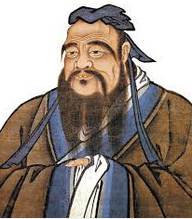 古典文獻中的君子與小人
怎樣判斷一個人是不是「君子」：
X 身份地位之高低
行為道德水平之高低

 行為背後的動機、動機背後的意念的來源等等
面對選擇取捨之時，不以個人情欲好惡為好惡，而是遵循「道德理性」而行事。
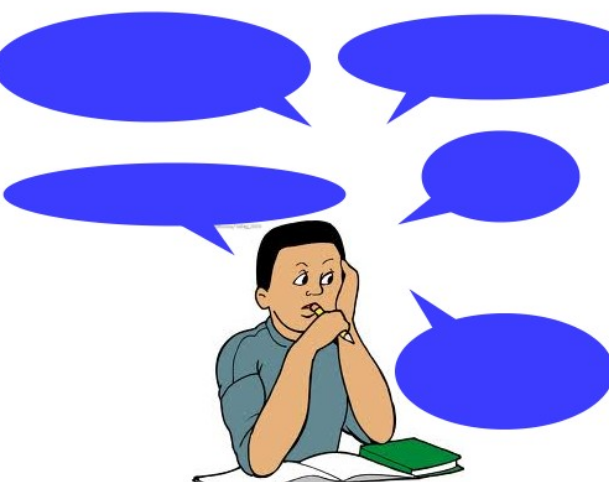 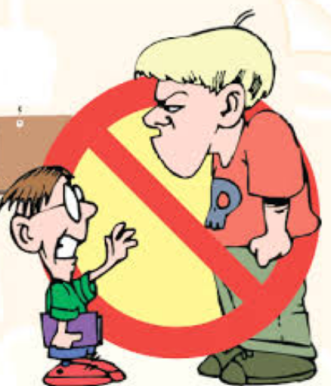 古典文獻中的君子與小人
「道德理性」?
君子 =道德理性 的行使者
子曰：「君子去仁，惡乎成名？」
君子 = 仁 + X + Y + Z…


「仁」：「君子」的必要條件
「仁」：道德理性行使者的必要條件
古典文獻中的君子與小人
「道德理性」 ：
往往體現於「仁心」與「人欲」之間的對立關係
「仁」與行為的「隨意性」：
「隨意性」： 「隨」著未經理性判斷的「意」而作出的行為
如，君子「擇仁而處」/愛人(「樊遲問仁。子曰：『愛人。』」)
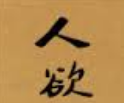 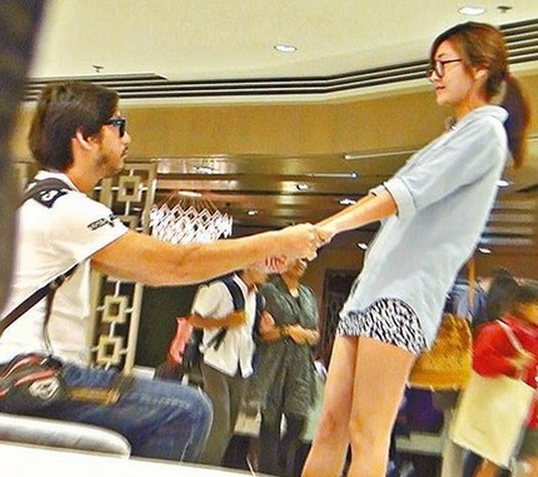 古典文獻中的君子與小人
「君子」與常人一樣也會犯錯，亦會受血氣和情欲所限，與常人不同的，是君子懂得「觀過」和「改過」，亦明白「內省」的重要性
。 《論語．季氏》：「子曰：『君子有三戒；少之時，血氣未定，戒之在色；及其壯也，血氣方剛，戒之在鬥；及其老也，血氣既衰，戒之在得。』」
《論語．里仁》：「人之過也，各於其黨。觀過，斯知仁矣。」又《論語．子張》記子貢曰：「君子之過也，如日月之食焉。過也，人皆見之；更也，人皆仰之。」
古典文獻中的君子與小人
知錯能改，不是易事
孔子嘆曰：「已矣乎！吾未見能見其過能內自訟者也。」
「君子」
「自省」
「非隨意性」
古典文獻中的君子與小人
「人之所以異於禽於獸者幾希，庶民去之，君子存之」
《孟子．告子上》：「富歲，子弟多賴，凶歲，子弟多暴，非天之降才爾殊也，其所以陷溺其心者然也。」
「學問之道無他，求其放心而已矣。」
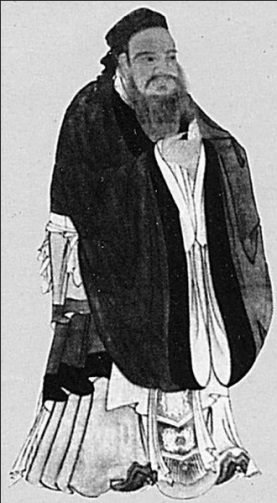 孟子「人禽之別」：
道德心之「存」與「不存」
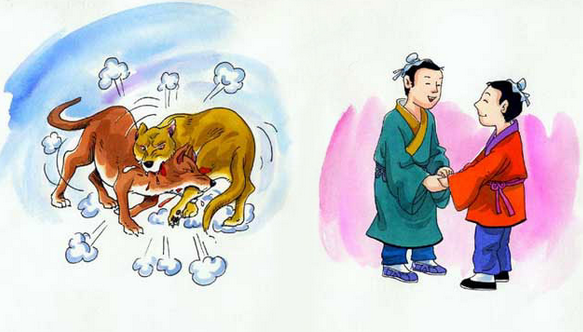 古典文獻中的君子與小人
2.君子會不斷地反躬己身，恆常的「反省」成為「道德自覺」持續有效的保證，使人心不會處於「陷溺」的狀態
君子之「存心」的兩方面：
1.君子待人行事必須由道德而行，並且不是短暫的、間斷的，而是恆久的、持續的
古典文獻中的君子與小人
「陷溺」：
-     不能自拔
「由欲望中…不能自拔」
「由欲望中不能自拔出來」，到底是一件甚麼事情，當中的道德心到底經歷了怎麼樣的心理歷程
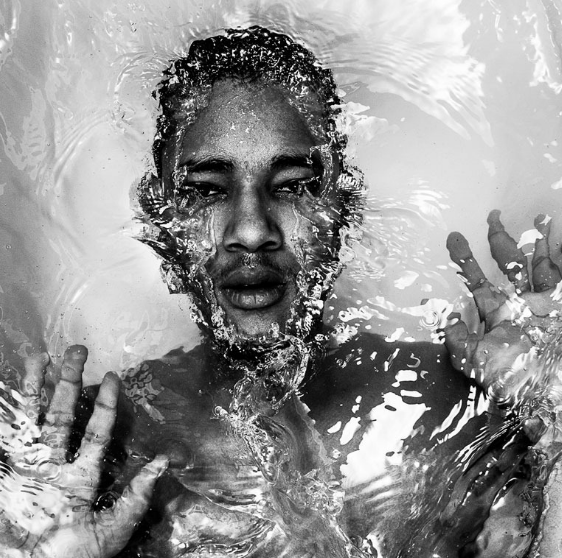 古典文獻中的君子與小人
小人
多有以道德角度加以批判：
缺乏道德自覺、行為卑劣、情操低下、貪圖逸樂、文過飾非、結黨謀私、爭名逐利、不擇手段等等
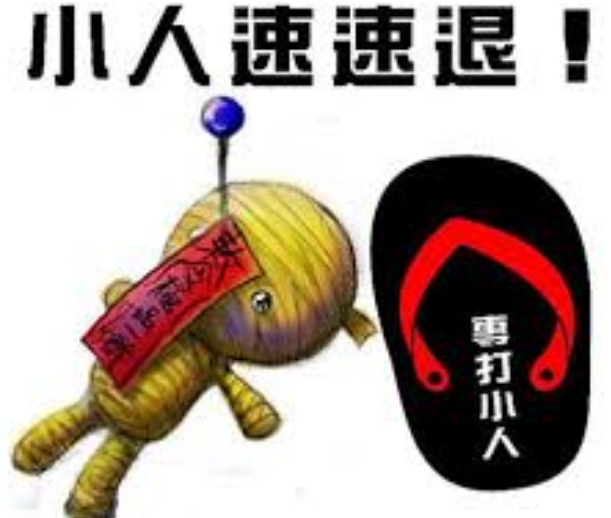 「養其小者」
「喻於利」
「小人不恥不仁，不畏不義，不見利不勸」
「違禮義者為小人」
古典文獻中的君子與小人 --傳統概念的困難
為甚麼同為人，一者為君子，另一則為小人？
先天因素(?)：
君子天生為君子，小人亦然
孟子的學生公都子也對此深感困惑：「鈞是人也，或為大人，或為小人，何也？」
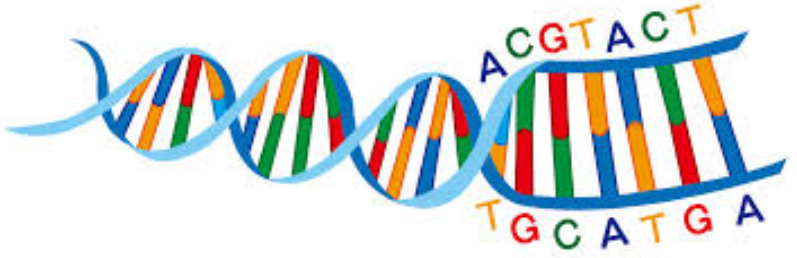 古典文獻中的君子與小人 --傳統概念的困難
孟子答公都子：「從其大體為大人，從其小體為小人」
少有三個問題值得、也應該追問：
1.何謂「大體」、何謂「小體」？
2.怎樣才叫「從」？
3.為甚麼君子能從其大體，而小人則不能？
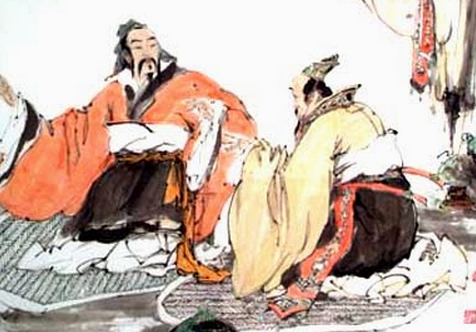 古典文獻中的君子與小人 --傳統概念的困難
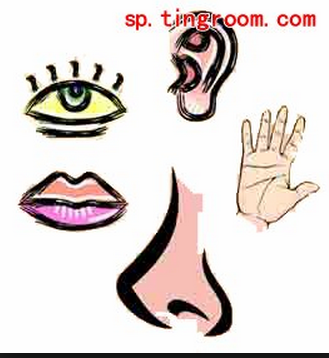 文獻顯示，公都子就追問了第三個問題：「鈞是人也，或從其大體，或從其小體，何也？」
孟子的答案是：「耳目之官不思，而蔽於物，物交物，則引之而已矣。心之官則思，思則得之，不思則不得也」
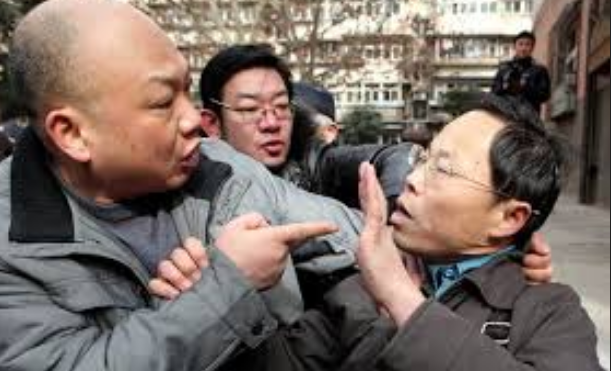 古典文獻中的君子與小人 --傳統概念的困難
「物交物...引之」與「陷溺」
甚麼是「蔽」？
「心之官」如何「思」呢？


這些都是相關文獻所從略而未得其解者。
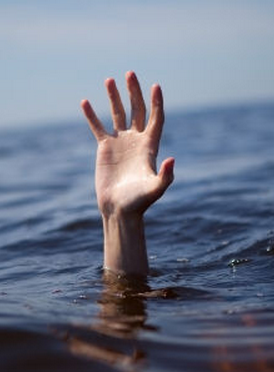 古典文獻中的君子與小人 --傳統概念的困難
我們認為，法蘭克福的「意志層次化結構理論」，正好為此空白填上了重要的一筆。
傳統論述，對君子小人的描述多則多矣，
但似乎在關鍵問題上，留下了一個至關緊要的空白。
法蘭克福人格理論內容
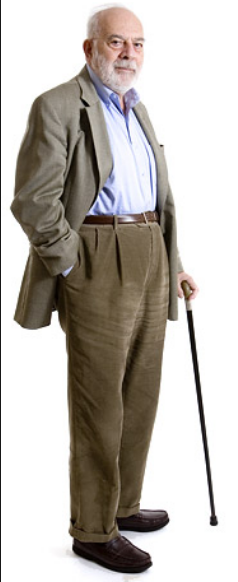 「意志層次化結構理論」
對「人格」(person)的分析
對「欲望」(desire)的分析
君子與小人的界定性特徵
以最簡約的方式表達，即意志在較高層次是否有效表現出來，是決定一個生物學意義下的人，到底是君子還是小人的關鍵
法蘭克福人格理論內容
以「欲望」(desire)的分析，來區分具「人格」的人與不具「人格」的人
任一個人，其意志的構成是與其欲望的執行相關的
以欲望之間的衝突，作為意志的體現
「執行」：
將不可觀察的意志，外化為可觀察的行為的體現
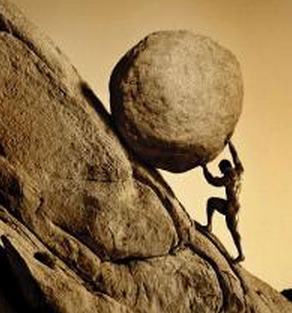 法蘭克福人格理論內容
第一層次的欲望
以具體外在世界的某一對象為其欲望內容
「黃先生想吸煙」
Desire something
吸煙是具體外在世界的一項行動，所謂「黃先生想吸煙」，可被重新表述為：

「黃先生對具體外在世界的一項稱為香煙的對象，產生吸食的欲望」
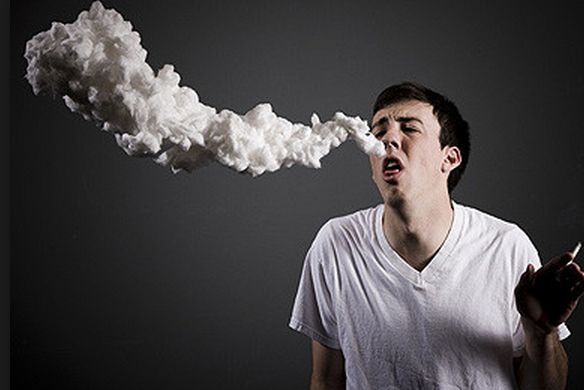 法蘭克福人格理論內容
第二層次的欲望
在第一層次欲望的「後設層次」 (meta-level) 上產生的
「黃先生想擁有『想吸煙』的欲望」。



重新表述為「黃先生以那個『以具體外在世界的一項稱為香煙的對象，產生吸食的欲望』的第一層次欲望，為其欲望對象」
「後設層次」：
指第二層次欲望，不是以具體外在世界的某一對象為其欲望內容，相反，它是以第一層次欲望為其欲望內容的
(desire a desire)
法蘭克福人格理論內容
意志
在Frankfurt看來，是由一個人在互相衝突的欲望的最終抉擇中構成的
亦即是說，一個人的意志是處在甚麼狀態，取決於他最終選擇了將哪一欲望付諸行動。
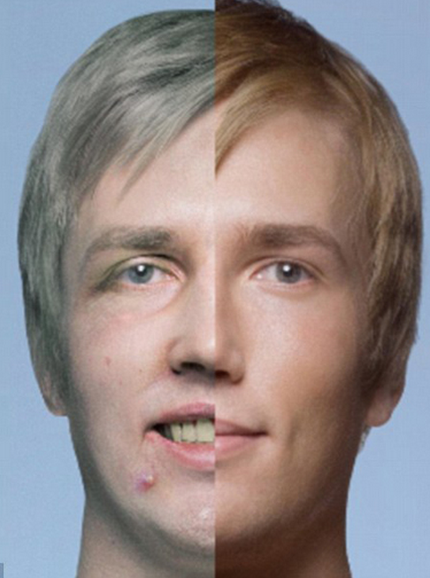 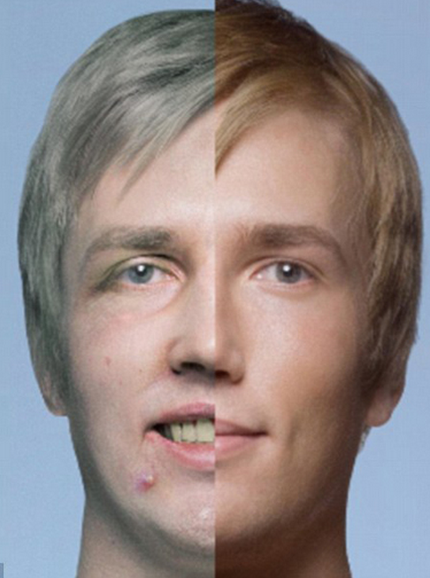 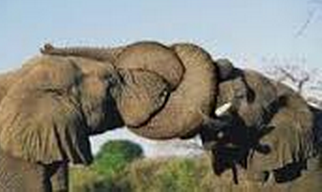 法蘭克福人格理論內容
三個關鍵詞
法蘭克福人格理論內容
KW1
互相衝突的欲望
移動「引號」
「第一層次欲望」的衝突
「第一層次欲望的衝突」
法蘭克福人格理論內容
**以第一層次欲望為其欲望內容
KW1
互相衝突的欲望
移動「引號」
「第二層次欲望」的衝突
「第二層次欲望的衝突」
法蘭克福人格理論內容
所謂「第二層次欲望的衝突」，其實亦是不同層次之間的衝突
KW1
互相衝突的欲望
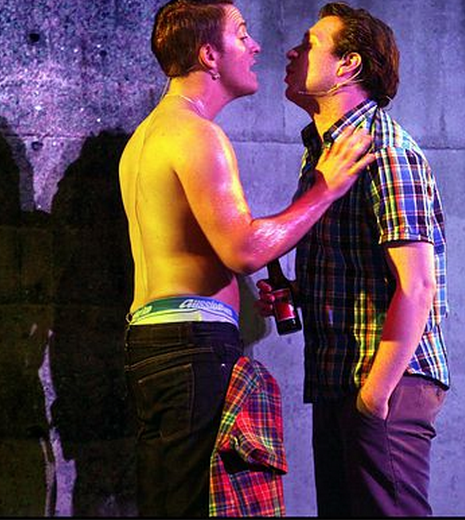 法蘭克福人格理論內容
指在互相衝突的欲望中，哪個欲望最終可體現在實際行動之上
KW2
最終抉擇
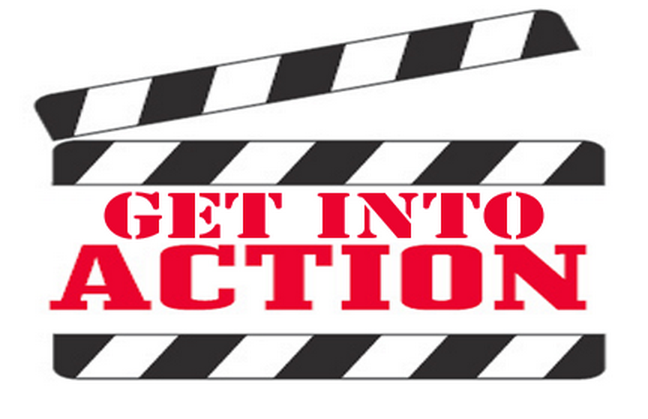 法蘭克福人格理論內容
法氏理論最原創地方之一，在於將導致實際行動、亦即「最終抉擇」所屬的該一層次欲望，「升格」為「意欲」(volition)，而不純粹是欲望(desire)
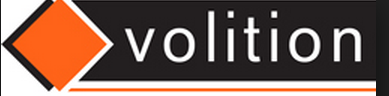 KW2
最終抉擇
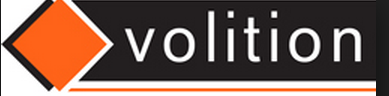 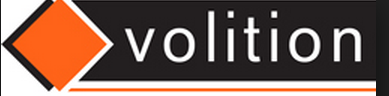 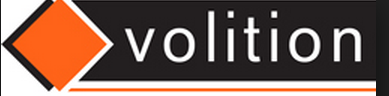 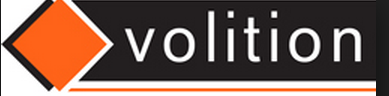 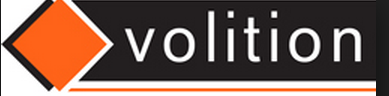 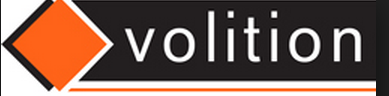 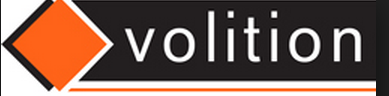 法蘭克福人格理論內容
「有效的欲望」(effective desire)
KW2
最終抉擇
法蘭克福人格理論內容
「第二層次的意欲」
KW2
最終抉擇
當一項欲望，發生在第二層次，並且在與同層次的欲望、或在與第一層次的欲望衝突中，能有效地導致實際行動的
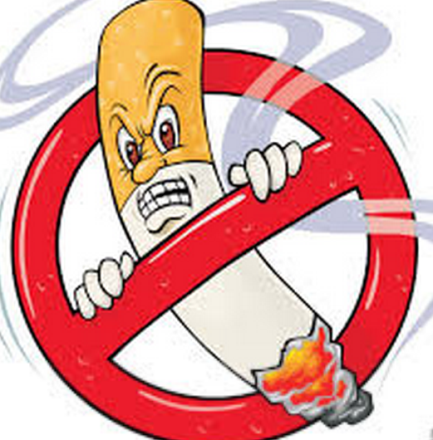 法蘭克福人格理論內容
KW3
意志是處在甚麼狀態
依據法氏，一個人是否擁有自由意志，取決於他在眾多不同層次的欲望衝突中，他認同於(identify)哪一項
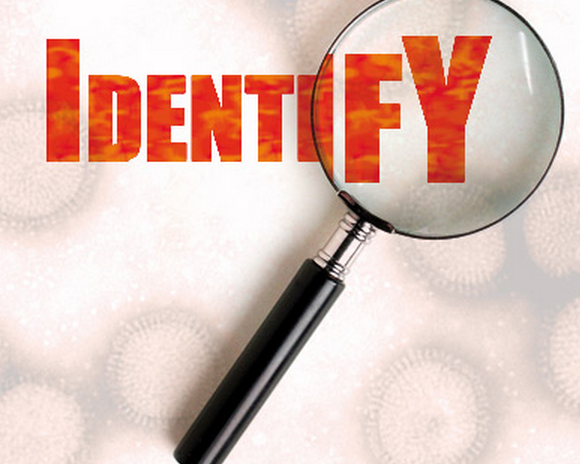 法蘭克福人格理論內容
KW3
意志是處在甚麼狀態
「認同」
法蘭克福人格理論內容
KW3
意志是處在甚麼狀態
「這般這般做才是真正的『我』啊！」
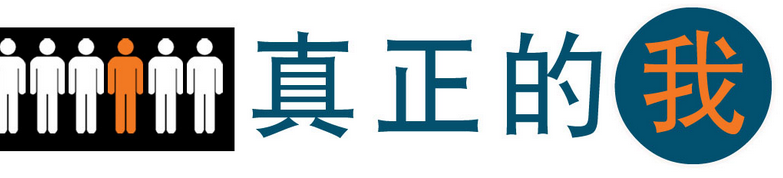 「那般那般做是真正的『我』所鄙夷的啊！」
法蘭克福人格理論內容
KW3
意志是處在甚麼狀態
 「意志是處在甚麼狀態」
一個人是否擁有自由意志
法蘭克福人格理論內容
意志
在Frankfurt看來，是由一個人在互相衝突的欲望的最終抉擇中構成的
亦即是說，一個人的意志是處在甚麼狀態，取決於他最終選擇了將哪一欲望付諸行動。
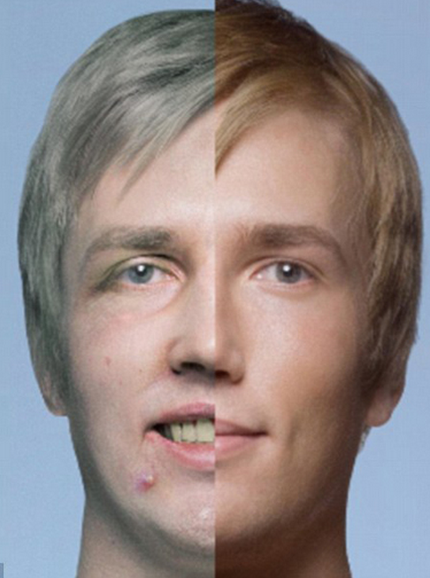 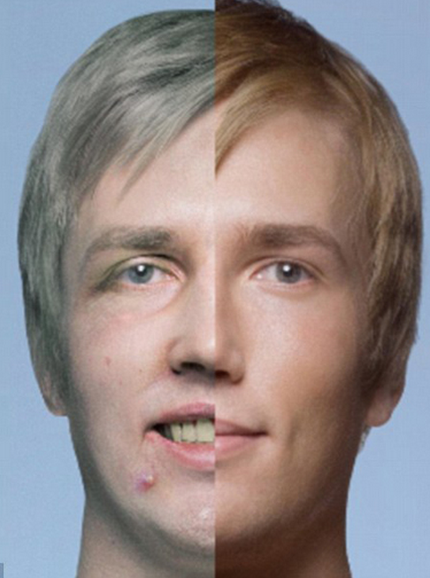 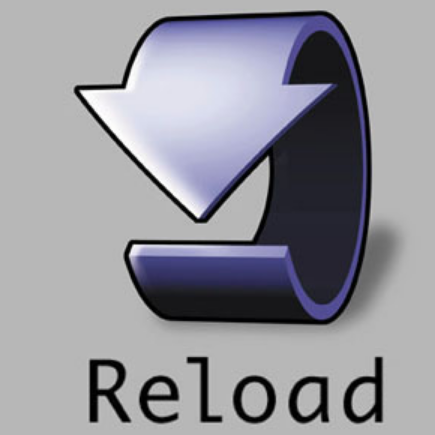 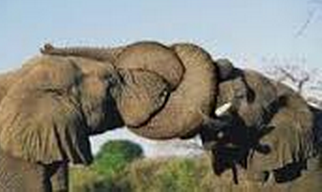 法蘭克福人格理論內容
你可能會問…
自由意志
擁有「第二層次意欲」
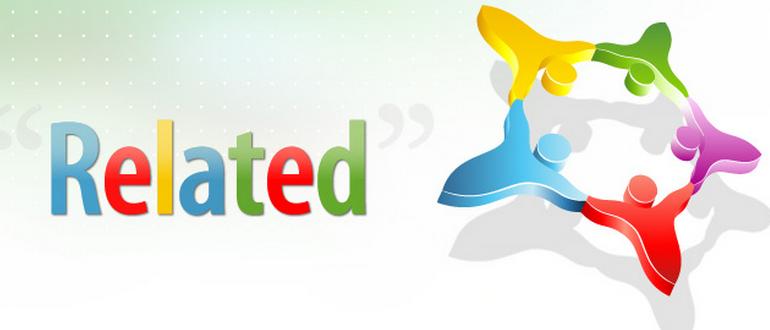 君子與小人
君子與小人
君子與小人
法蘭克福人格理論內容
論述策略
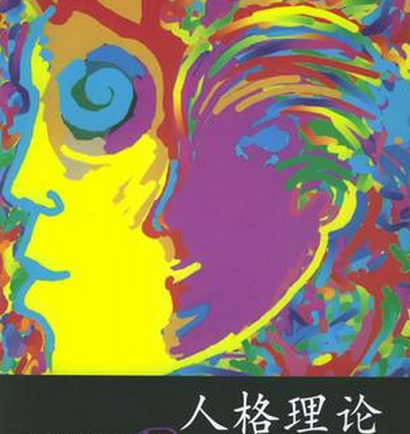 1.法氏「人格理論」中「順欲者」怎樣異於「具人格的人」
2.將「人」分為四個等次
法蘭克福人格理論內容
順欲者VS具人格的人
Homo sapiens
PERSONS
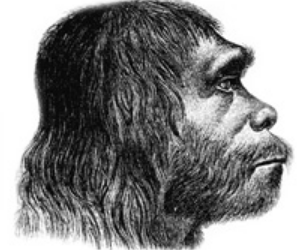 法蘭克福人格理論內容
「人格理論」的要旨，是要區分兩種人出來
法蘭克福人格理論內容
「順欲者」(wanton)
在欲望面前，完全發揮不出具自由意志的行動來
順欲而為
率性而行
行屍走肉
欲望誘之向東則向東，引之向西則向西
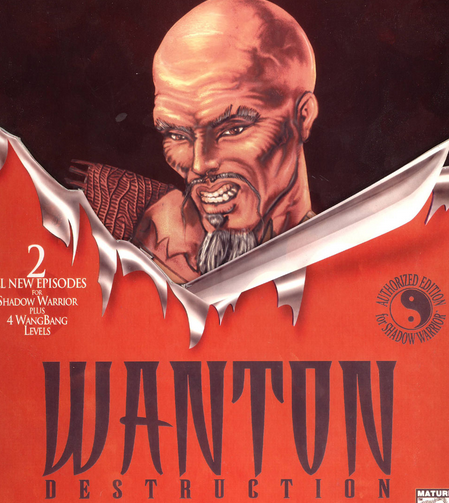 徒具生物學意義的「人」的外表
法蘭克福人格理論內容
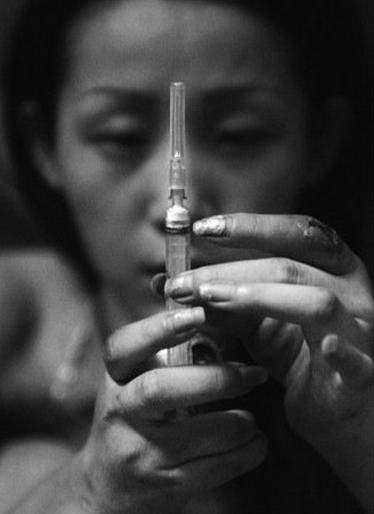 吸毒者的例子：
雖深受毒癮煎熬，也曾想過戒掉毒癮
毒癮發作時，他便順性而為，以無可無不可的態度，照吸如儀
法蘭克福人格理論內容
兩項「第一層次欲望」
1. 就他毒癮發作及身為長期吸毒者而言：「想吸毒」
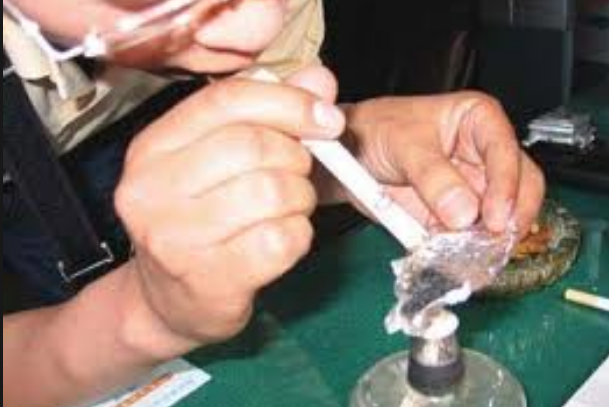 2. 就他飽受毒癮煎熬而想戒掉毒癮而言：「不想吸毒」
法蘭克福人格理論內容
無可無不可的態度
沒有形成過任何的「第二層次欲望」(desire)
更遑論「第二層次意欲」(volition)
法蘭克福人格理論內容
一個具有「人格」的人
擁有「第二層次意欲」的人
法蘭克福人格理論內容
「第二層次意欲」的定義，必然涵蘊著：
1.擁有「第二層次意欲」的人，必同時擁有「第二層次欲望」
2.此人必經歷過欲望的衝突
3.以「認同」於衝突中其一的欲望，來體現了他的自由意志
4.他以實際行動執行了他「第二層次意欲」的決定
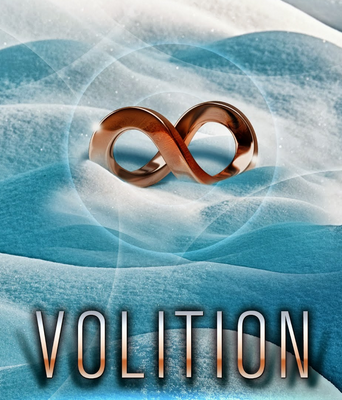 法蘭克福人格理論內容
為要窮盡兩者自身內部的細微差異，今依法氏理論的原精神，細分為兩種子類，總共構成四種人
法蘭克福人格理論內容
四個與偷窺習慣有關的人
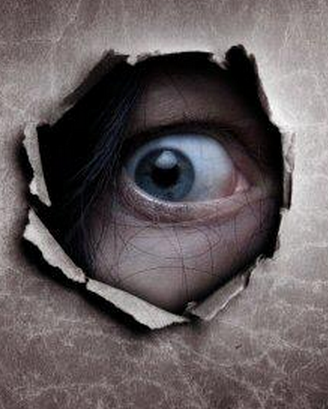 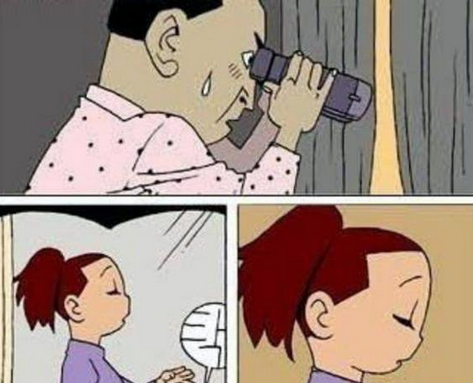 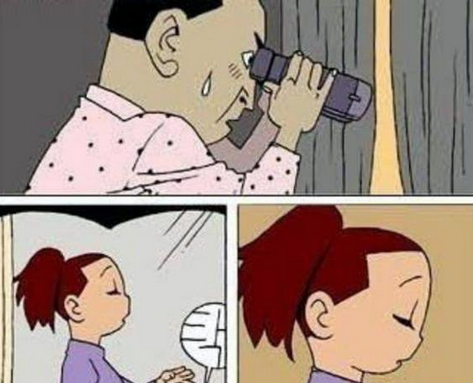 法蘭克福人格理論內容
法蘭克福人格理論內容
君子小人的動態關係
此節要解答幾個問題
1.甚麼是君子與小人的必要條件
2.為甚麼我們認為君子與小人恆處於動態關係當中(即君子可以為小人，小人可以為君子)
3.君子與小人的動態身份與「內省」有甚麼關係
4.孟子之「求」、「陷溺」，以及王陽明之「正」，到底是甚麼意思
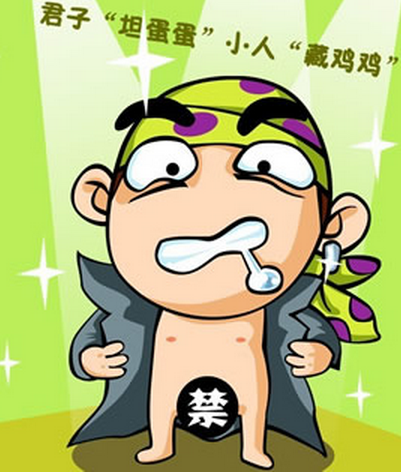 君子小人的動態關係
君子與小人的必要條件
君子小人的動態關係
兩者共同特徵：
缺乏意志自由
君子與小人的必要條件
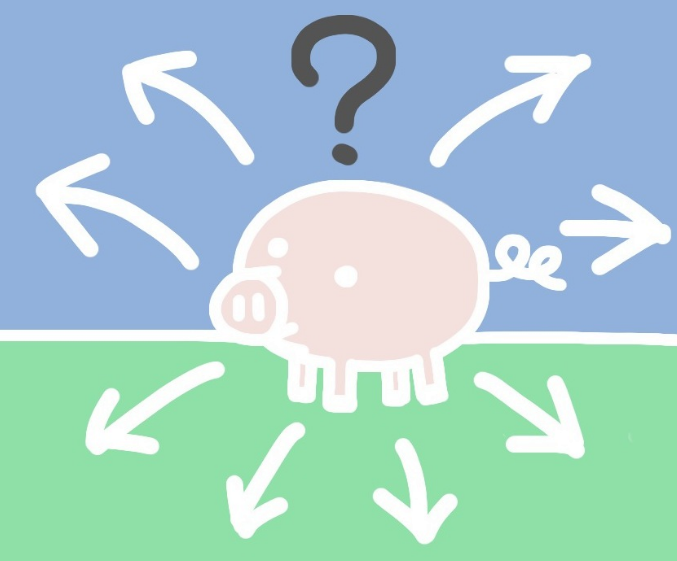 君子小人的動態關係
一個人缺乏意志自由時，當而且僅當他：
君子與小人的必要條件
(1) 有第一層次欲望
(2) 有或者沒有第二層次欲望
(2a) 若有，其第二層次欲望，會或者不會與第一層次欲望發生衝突
		(2ai) 若會，則此人並沒有認同於其第二層次欲望
(2aii) 若不會，則其第二層次欲望強化了其第一層次欲望
  	(2b) 若沒有，則只會順應第一層次欲望而行
(3) 沒有因認同於第二層次欲望，而會執行之成為行動
(4) 沒有第二層次意欲 (因(3))
君子小人的動態關係
上述各條件的描述與一個缺乏意志自由的人，具有雙向關係，在此意義下，我們說(1)至(4)是缺乏自由意志的人的充分與必要條件：
君子與小人的必要條件
君子小人的動態關係
說一個人為小人時，當而且僅當他有：
君子與小人的必要條件
(1’) 欲望
(2’) 有或者沒有反省過此欲望是否符合一般的道德要求
	(2a’) 若有，則因其受欲望拉扯之深而沒有服膺於一般的道德要求
	(2b’) 若沒有，則只會順欲而為，率性而行
(3’) 沒有因反省而將反省結果付之
君子小人的動態關係
上述各條件的描述與一個被指為小人的人，具有雙向關係，在此意義下，我們說(1’)至(3’)是小人的充分與必要條件：
君子與小人的必要條件
君子小人的動態關係
對把君子等同於「具有人格的人」此點，我們是毫無保留
君子與小人的必要條件
那末君子呢？
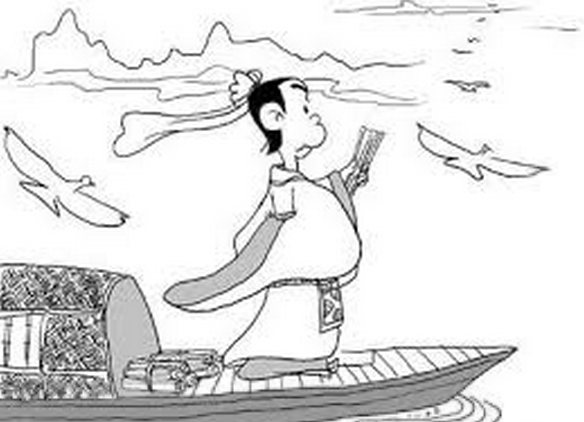 君子

「具有高級人格的人」
君子小人的動態關係
君子與小人恆處於動態關係
「動態」的意義
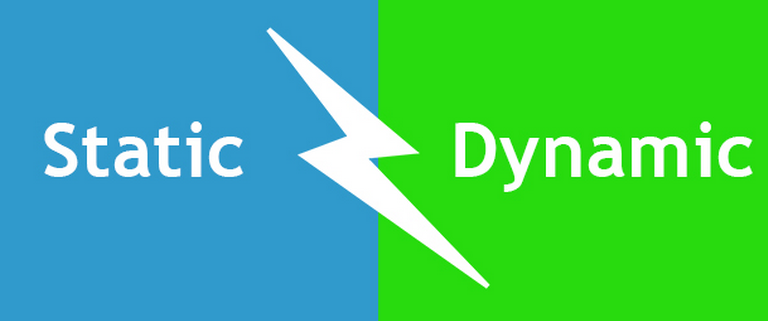 君子小人的動態關係
「具有高級人格的人」
君子與小人的必要條件
君子與小人恆處於動態關係
「具有人格的人」
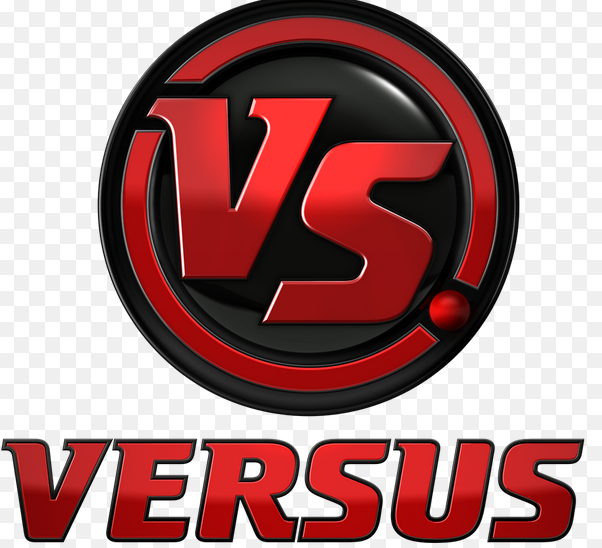 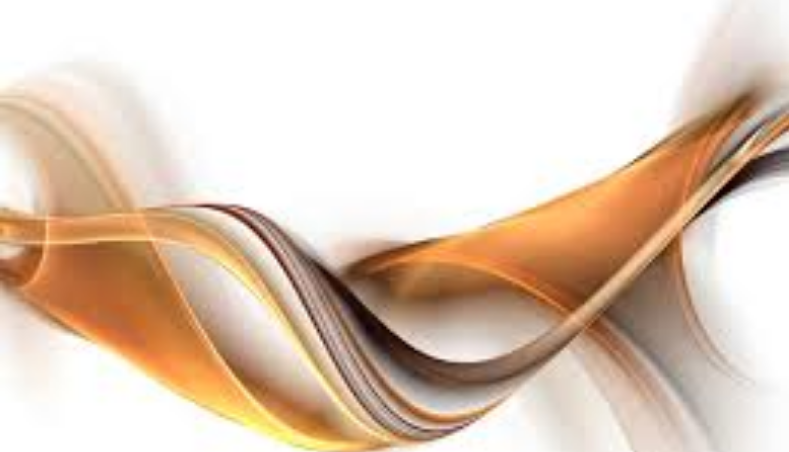 君子小人的動態關係
君子與小人的必要條件
君子與小人恆處於動態關係
根本的分別，在於內心掙扎之有無
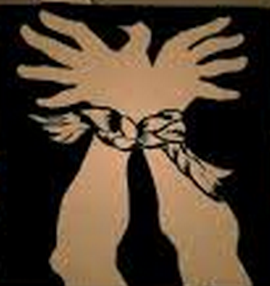 君子小人的動態關係
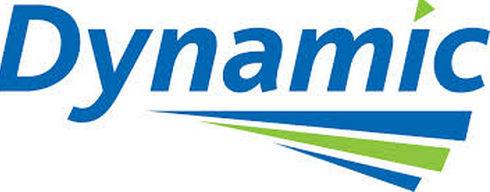 君子與小人的必要條件
君子與小人恆處於動態關係
「具有人格的人」
面對欲望的牽扯時，其實是恆常處於強大的拉力之中
只是他意志力遠強於兩種「順欲者」，以致他能發揮意志之自由而能控制欲望
一旦他在欲望的牽扯中，給拉向欲望的方向，則他即時變回一個順欲者，亦是儒家眼中的小人
君子小人的動態關係
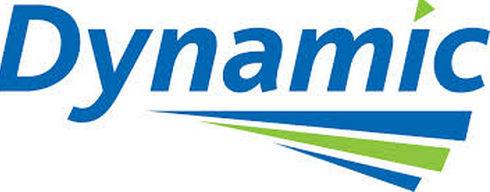 君子與小人的必要條件
君子與小人恆處於動態關係
「具有人格的人」
沒有足夠的意志將之化為行動
掉入泥淖一刻，反映了他並沒有形成「第二層次意欲」
即使他曾形成「第二層次欲望」，但他並沒有把自我「認同」到其「第二層次欲望」中
有2nd order desire, BUT
No 2nd order Volition
君子小人的動態關係
沒有固定的
小人
君子與小人恆處於動態關係
沒有固定的
君子
君子小人的動態關係
在任何時候都不受欲望的牽扯，「從心所欲」有如一個「順欲者」，但偏偏就是永「不逾矩」
君子與小人的必要條件
君子與小人恆處於動態關係
那末「具有高級人格的人」呢？
已超越君子身份，而進入聖人境界
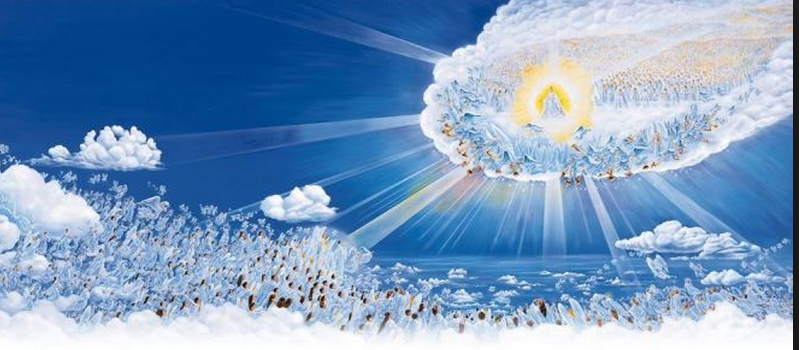 Frankfurt -內省 -求 -陷溺 -正其不正
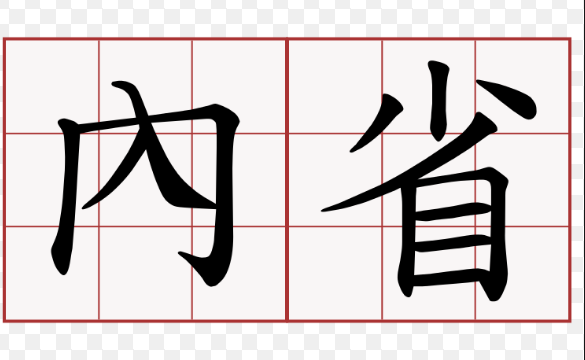 內省
仍有一個問題有待追問，就是：
一個人在甚麼情況下會有第二層次的欲望，並且繼而最終發展成「第二層次意欲」？
答案可在儒家常強調的「內省」中找到
Frankfurt -內省 -求 -陷溺 -正其不正
為甚麼有些人能「內省」，而有些人則不能？
內省
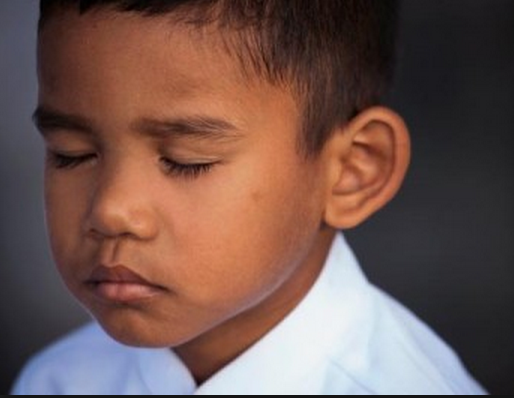 Frankfurt -內省 -求 -陷溺 -正其不正
未有「內自訟」之前，必先有「能見其過」者
內省
孔子：
「已矣乎！吾未見能見其過能內自訟者也」
-- 《論語．公冶長》
時序上
Frankfurt -內省 -求 -陷溺 -正其不正
內省
邏輯上
Frankfurt -內省 -求 -陷溺 -正其不正
∴「能見其過」是「內自訟」的必要條件
(而不一定是其充分條件)
內省
「能見其過」不一定就會「內自訟」
但若無「能見其過」則不會出現「內自訟」
Frankfurt -內省 -求 -陷溺 -正其不正
內省
「見」與「內」
日常一般用法：
某甲見到某乙
例如「張三見到李四」
「見者」與「被見者」必然不會是同一主體 / 「內」字所意味著的也相仿
Frankfurt -內省 -求 -陷溺 -正其不正
內省
「見」與「內」
「能見其過」及「內自訟」：
彷彿主體經歷了一個自我抽離的過程
或甚至於與自我處於相對待的狀態中
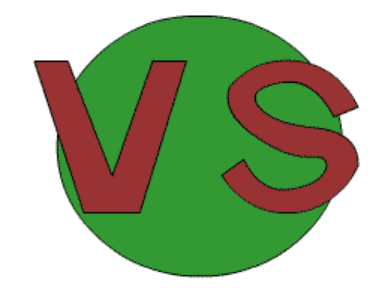 「見其過」是其一主體
「有過而被見的」是另一主體
Frankfurt -內省 -求 -陷溺 -正其不正
內省
作為君子重要標記的「內省」之所以可能，必先要內省主體經歷一自我抽離的過程
在互相對待的關係中，形成一「第一層次」與「第二層次」的後設格局
當中後設的「第二層次」對「第一層次」作出針對性的審查、批判、非難、指責、詬病、褒貶等等
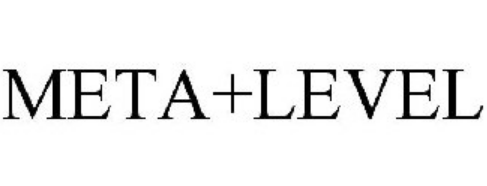 Frankfurt -內省 -求 -陷溺 -正其不正
所反省的對象 = 
法氏框架中的「第一層次的欲望」
內省
自我反省 =
後設活動
反省本身=
「第二層次的欲望」
Frankfurt -內省 -求 -陷溺 -正其不正
=後設活動
= 「第二層次的欲望」壓倒「第一層次的欲望」的嘗試
內省
孟子「心之官」的「思」
若成功：升格為「第二層次的意欲」PERSON
若失敗：順欲而行的泛泛之眾 WANTON
Frankfurt -內省 -求 -陷溺 -正其不正
求

陷溺

與

正其不正
練習題：
法氏的意志結構理論是否可以印證孟子「求其放心而已矣」/「陷溺」/陽明以「正其不正」訓「格物」等等之說？
若是，如何可以？
君子小人的動態關係
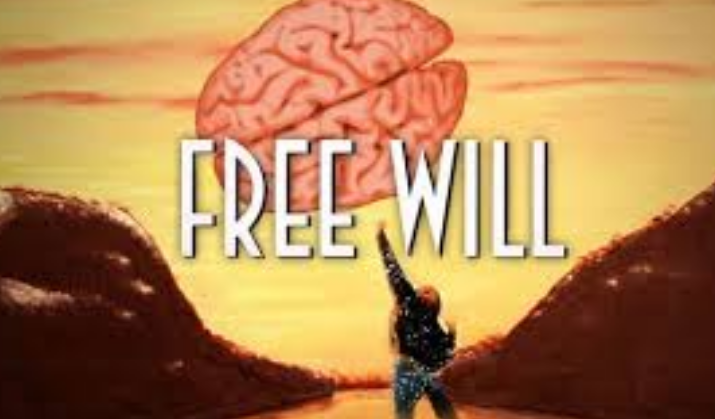 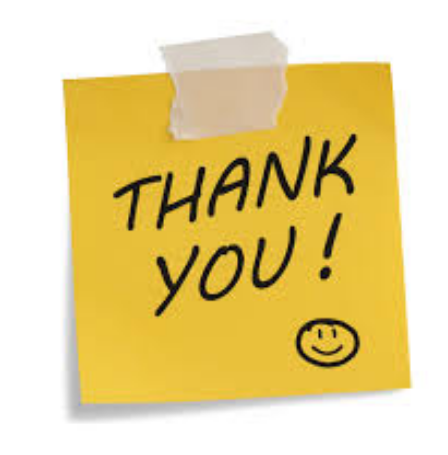